Tělo (kormus)
Tělo (kormus) 
Cévnaté rostliny 
Tělo je dobře diferencováno na pletiva a orgány 
Rostlinný orgán = soubor pletiv, která se podílejí na společné funkci 
Vegetativní orgány = kořen, stonek, list (zajišťují přežití rostliny)  
Generativní (reprodukční) orgány = květ, semeno, plod (zajišťují rozmnožování rostlin) 
Orgány = kořen, stonek, list, květ, semeno, plod
Kořen (radix)
Funkce upevňovací, absorpční (vstřebávání), syntetická (skládání látek) a zásobní 
Kořenový systém: Hlavní kořen a postranní kořeny 
Typy kořenů: Vřetenovitý, kulovitý, rozvětvený, svazčitý, zásobní, příchytný, chůdovitý, …
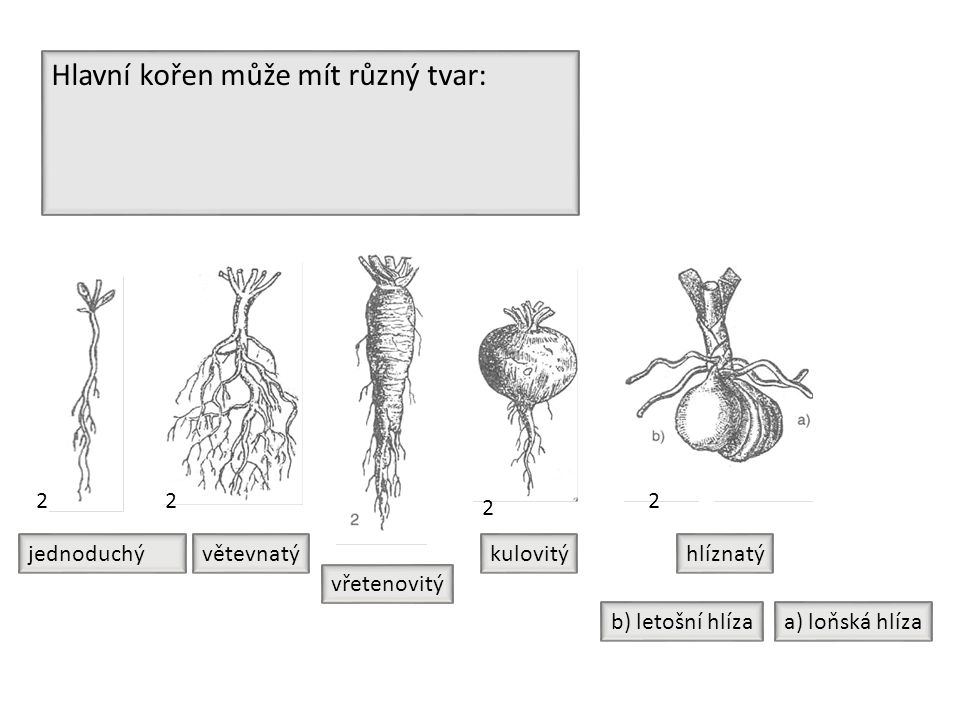 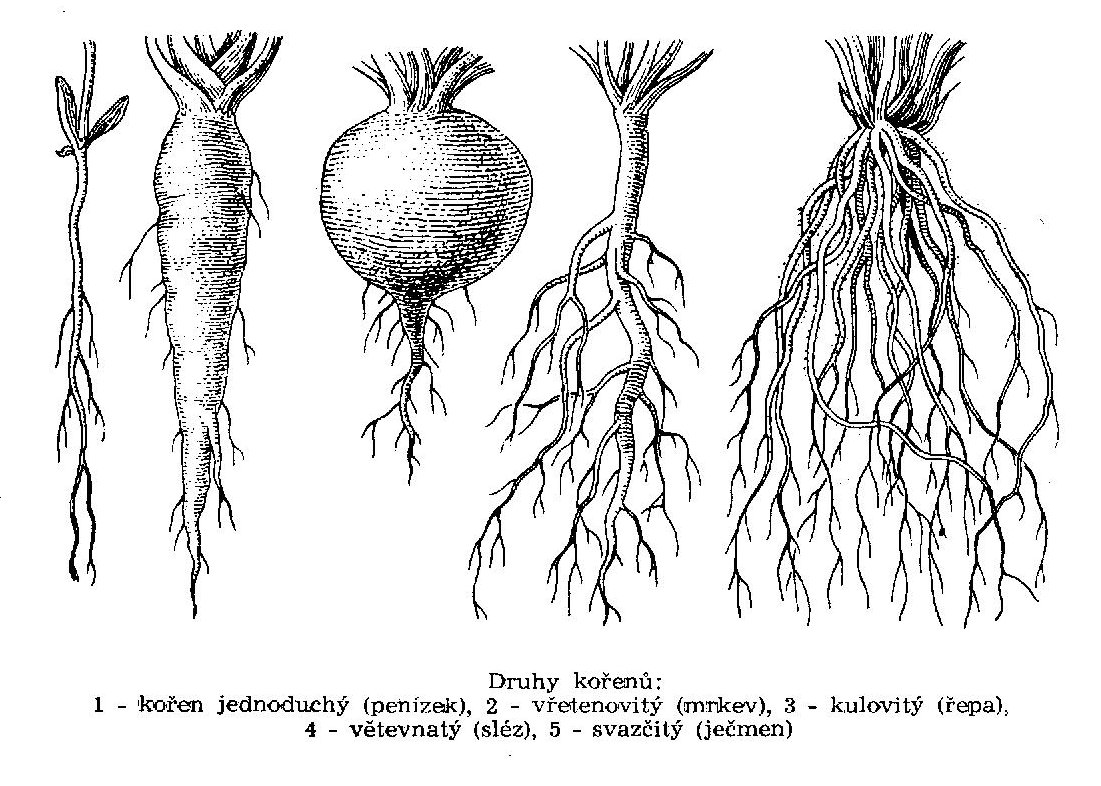 Vřetenovitý kořen mrkve
Mrkev obecná ve svém vřetenovitém kořeni shromažďuje živiny, proto je vyhledávanou kořenovou zeleninou 
Zásobní funkce kořene
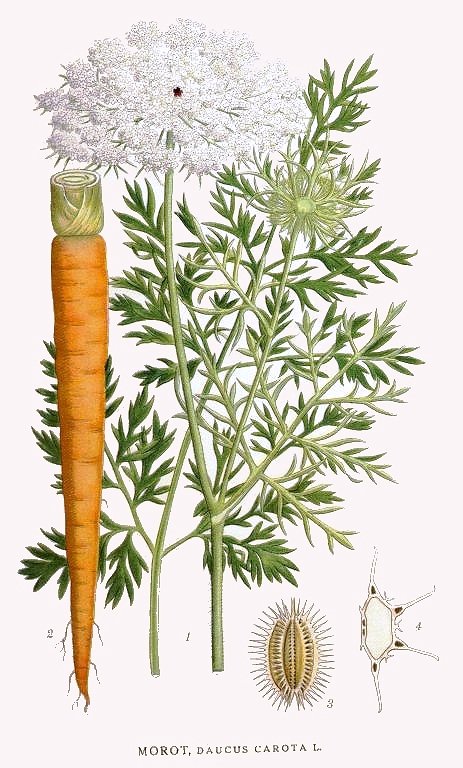 Kořen: Chůdovitý v bažinatých oblastech
Adaptace na prostředí
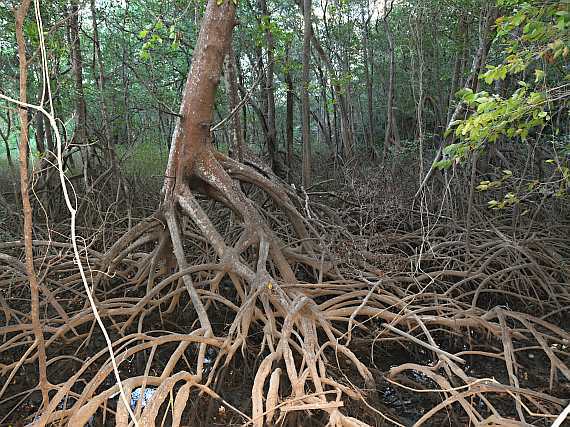 Kulovitý kořen: Řepa
Zásobní funkce kořene
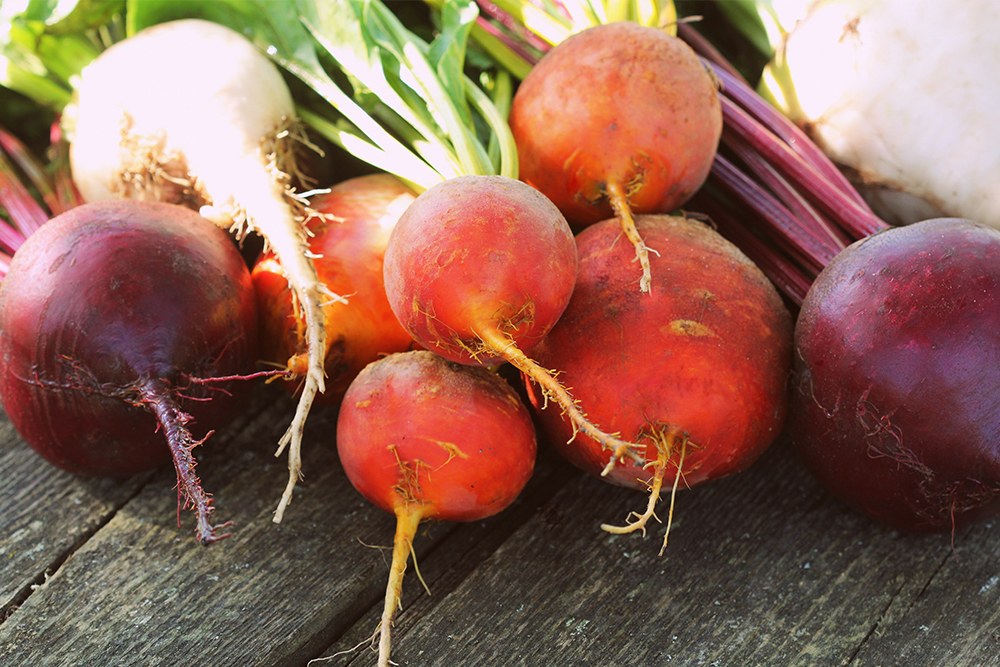 Hlíznatý kořen: Lilek brambor
Zásobní funkce kořene (škrob)
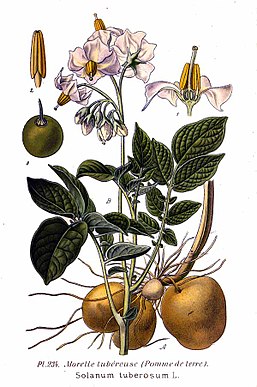 Stavba kořene
Stavba kořene
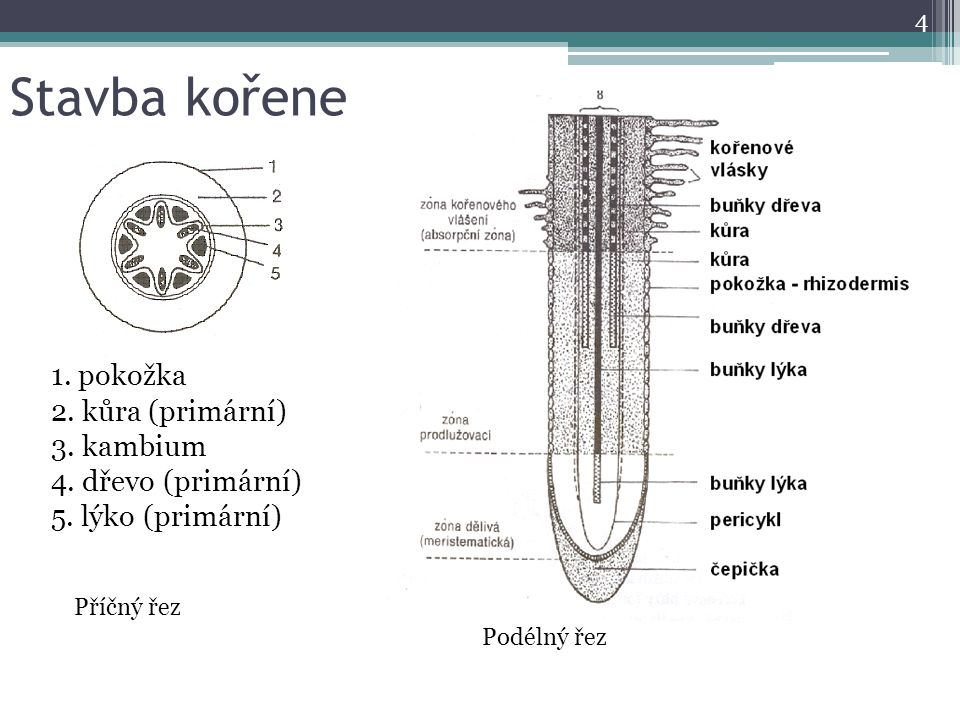 Stonek (kaulom)
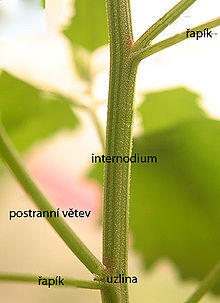 Stonek nese listy, pupeny a reprodukční orgány 
Funkce: Mechanická, asimilační (přizpůsobivost) a zásobní 
Typy stonků: Byliny a dřeviny 
Byliny: Dužnatý stonek 
A) Lodyha = Stonek s listy … hluchavka, mák, kopřiva 
B) Stvol = Bezlistý stonek zakončený květem … pampeliška, hyacint, prvosenka 
C) Stéblo = Dutý stonek trav s kolénky … lipnicovité (stonky a obilniny) 
Dřeviny: Dřevnatý stonek 
A) Strom = Kmen + koruna 
B) Keř = Větví se od země 
C) Polokeř = Horní část stonku je bylinná
Typy stonku: Lodyha, stvol a stéblo
Cibule (orgán)
Cibule je zásobní orgán některých rostlin – vzniká přeměnou dolní části stonku a některých listů 
Příklady: cibule kuchyňská, česnek kuchyňský, hyacint, sněženka, lilie
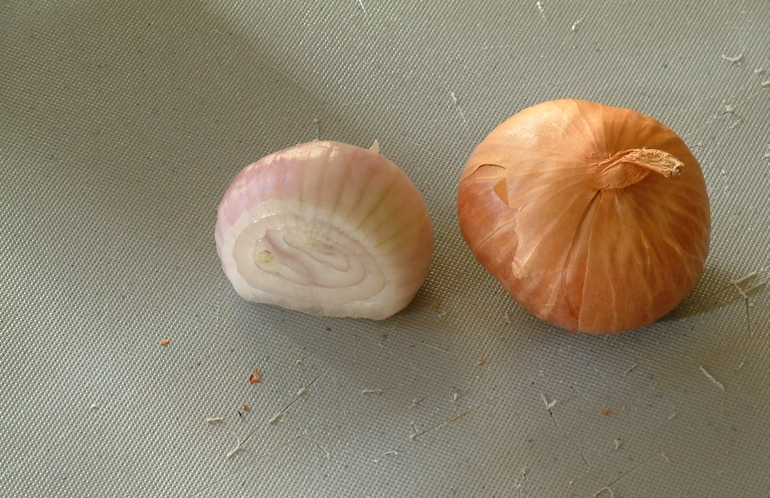 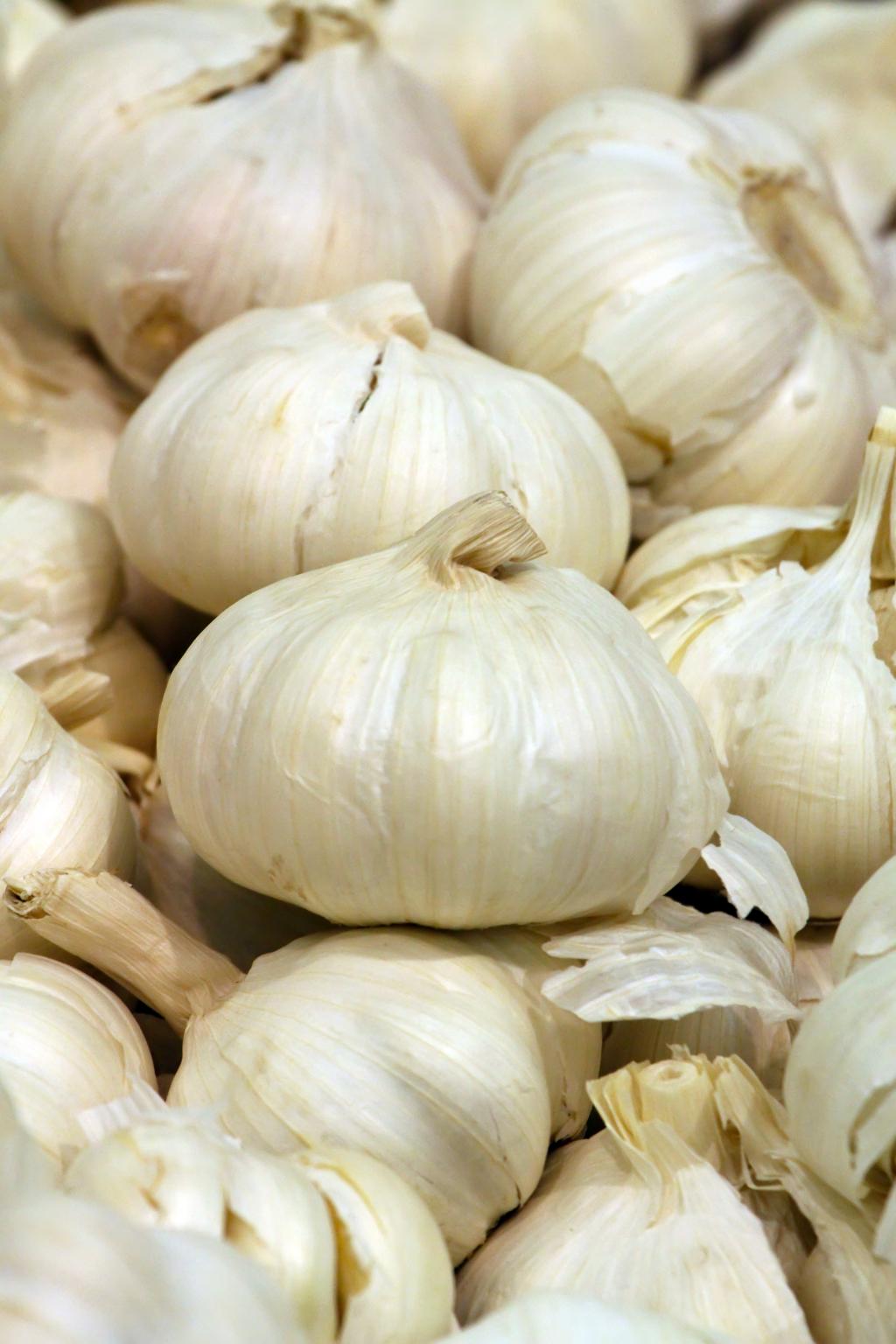 List (fylom)
Funkce: Fotosyntetická, transpirační (výměna látek), výměna plynů 
Typy listů 
Dělohy – v zárodku semene 
Šupiny – ochrana rostliny 
Lupenité listy – asimilační funkce (přeměna látek/živin)  
Listeny – ochrana květu
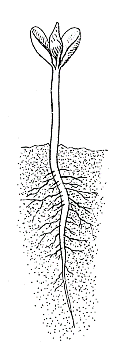 List (fylom): Dělohy
Dělohy = První listy na stonku mladých rostlin 
Nahosemenné 8 – 15, dvouděložné 2, jednoděložné 1 
Rozdílný tvar zárodku
List (fylom): Šupiny, lupenité listy, listeny
Šupiny: Obvykle nezelené listové útvary chránící pupeny rostlin 
Lupenité listy: Asimilační funkce (přeměna látek/živin)  
Listeny: Ochrana květu 

Obrázek: Listeny na bodláku tvoří tzv. zákrov
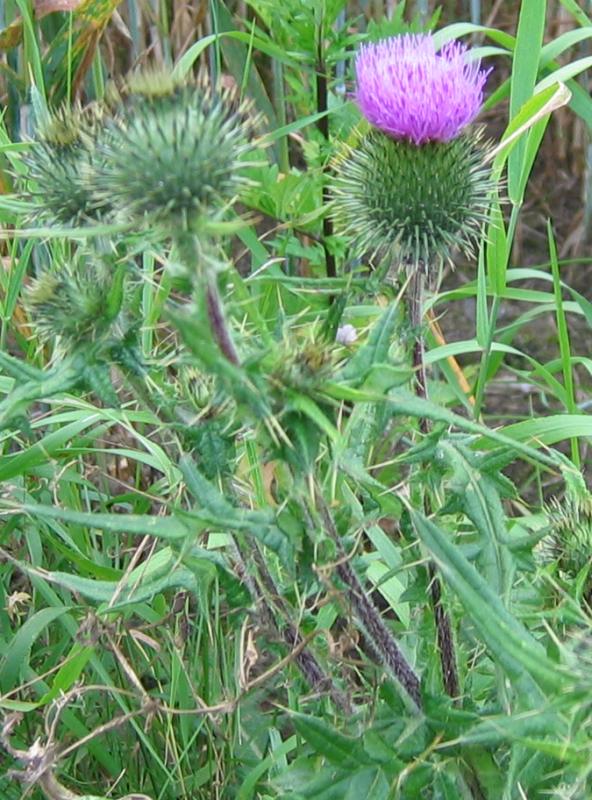 Květ (flos)
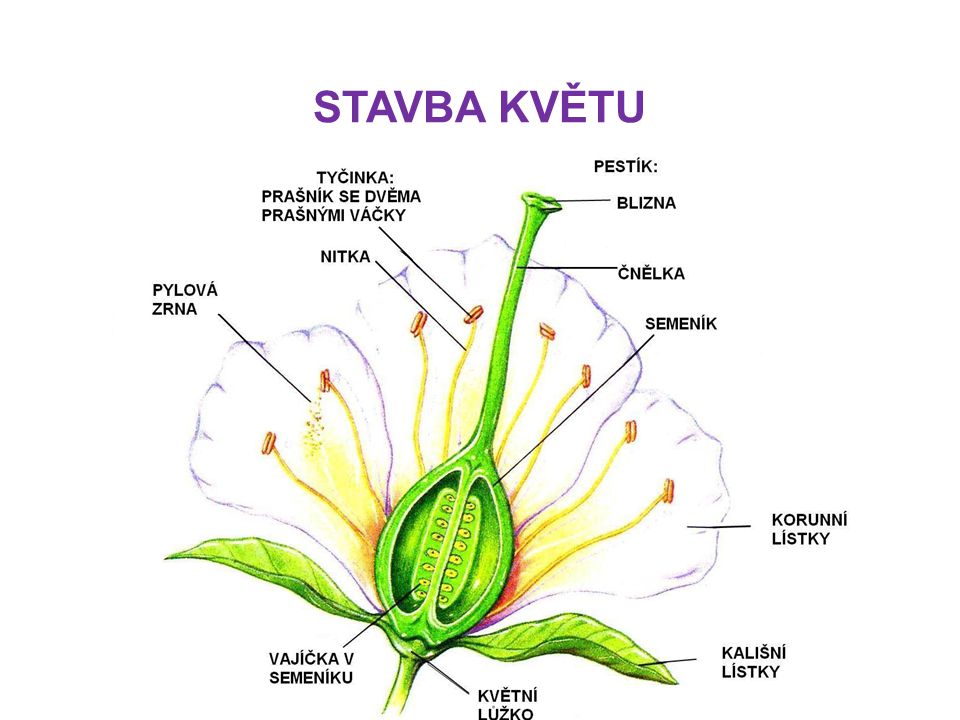 Okvětí = nerozlišené květní obaly 
Tyčinka = samčí výtrusný list, tvorba pylových zrn (výtrusů) 
Plodolist = samičí výtrusný list, nese vajíčka (výtrusnice) 
Pestík = srostlé plodolisty (krytosemenné rostliny) 
Květ oboupohlavný = tyčinky a pestík 
Květ jednopohlavný = samčí – jen tyčinky, samičí – jen pestíky 
Rostlina jednodomá = Na rostlině odděleně samčí i samičí květy (líska, bříza, olše, smrk, ořešák, kopřiva, bolševník) 
Rostlina dvoudomá = Samčí a samičí květy na různých rostlinách (vrba, topol, javor, ovocné stromy – např. růžovité)
Květ (flos)
Semeno (semen)
Rozmnožovací orgán semenných rostlin 
Vznik z oplozeného vajíčka, chrání a vyživuje zárodek
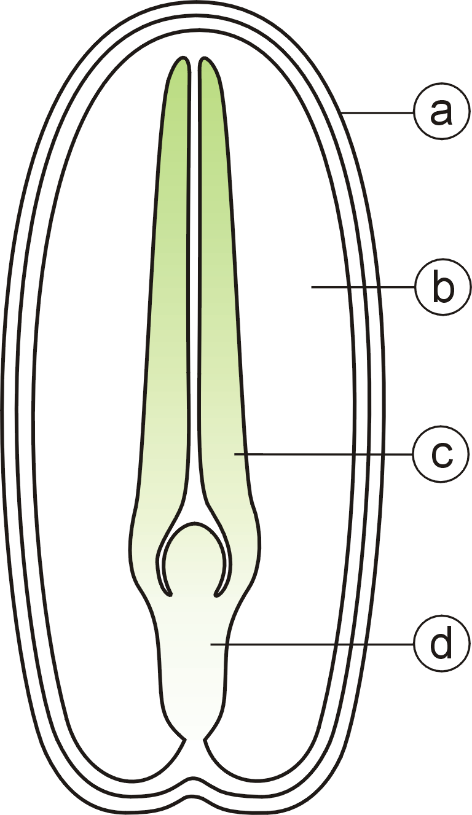 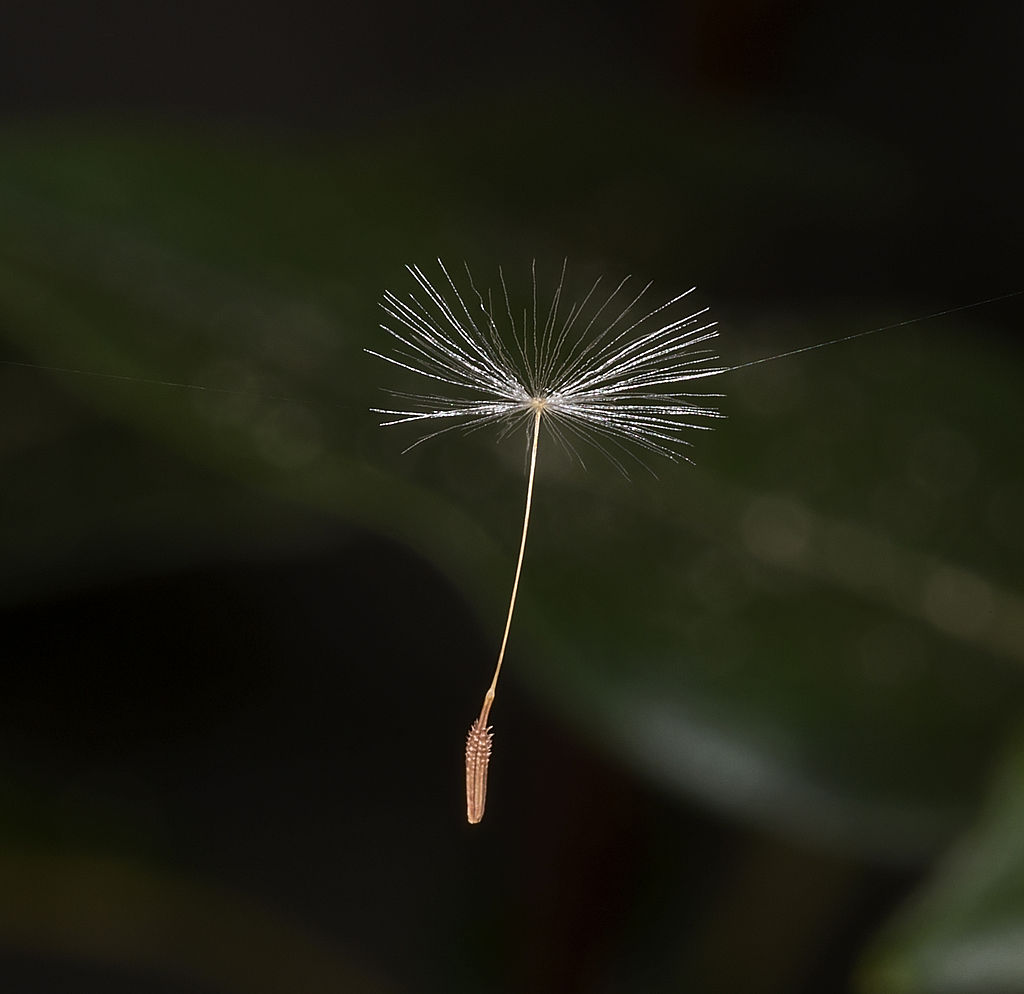 Plod (fructus)
Rostlinný orgán obsahující semena 
Pravé a nepravé plody 
Pravé plody –  vznikají pouze ze semeníku; Nepravé plody – vznikají i z dalších částí květu 
Pravé plody: Měchýřek, tobolka, šešulka, obilka, oříšek, šešule, lusk, nažka s chmýrem, nažka, struk, tvrdka, dvojnažka, peckovice, bobule 
Nepravé plody: Malvice, souplodí (šípek, souplodí peckoviček, souplodí nažek, hesperidium)
Pravé plody: Oříšek
Jako oříšek se plod klasifikuje, jestliže jsou splněny podmínky 
1) suchý s tvrdým oplodím (zdřevnatělý semeník)
2) jednosemenný (někdy se připouští i dvousemenný), tvořený jedním nebo dvěma plodolisty
3) osemení se jen volně dotýká oplodí, není srostlé
4) jde o plod nepukavý
Líska, lípa, ořešák, …
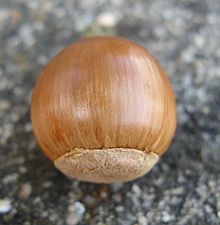 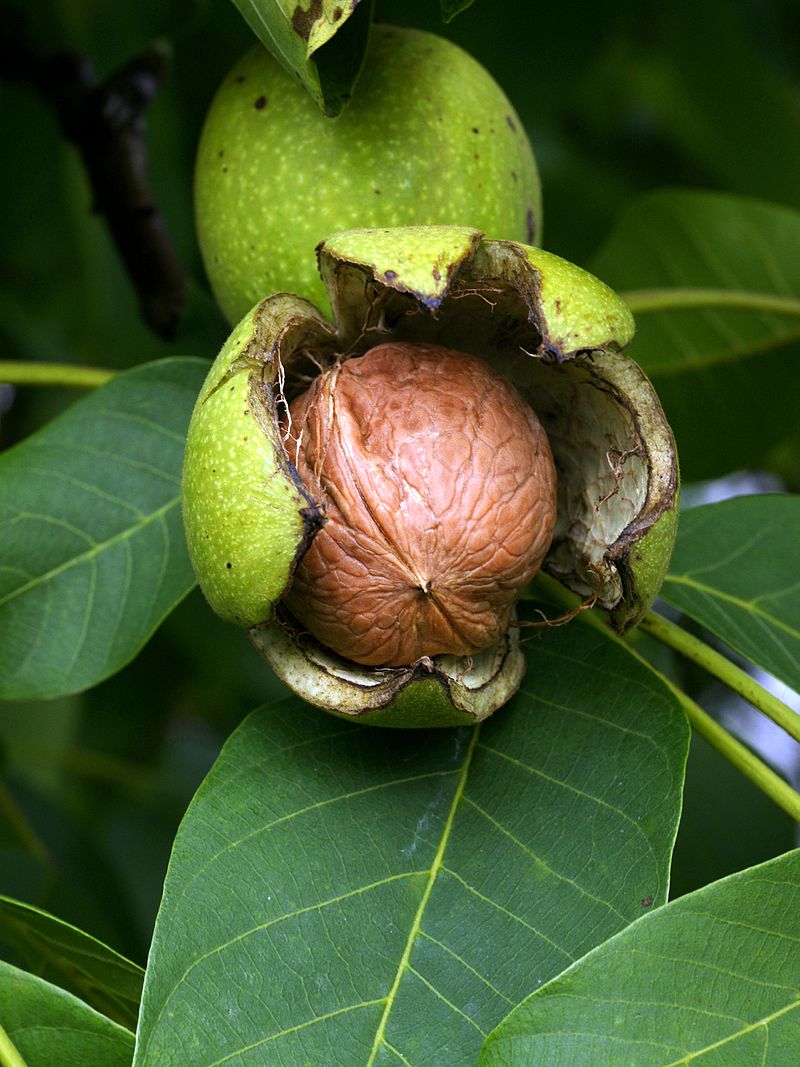 Pravé plody: Obilka
Obilka je suchý nepukavý plod trav (lipnicovitých rostlin) 
Z obilek obilnin se mele mouka 
Klas pšenice
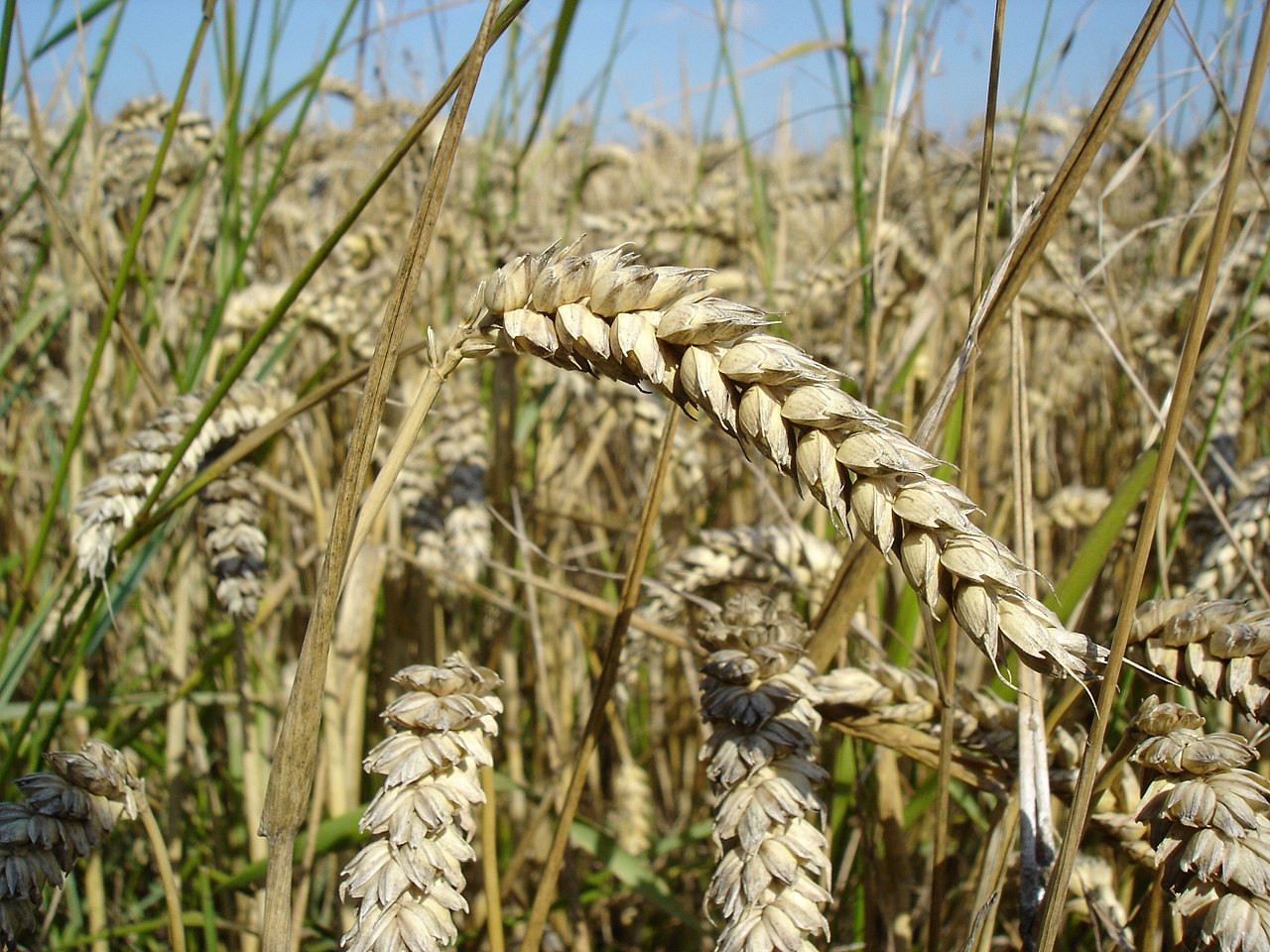 Pravé plody: Bobule
Bobule = Dužnatý plod obsahující jedno nebo více semen 
Angrešt, kaki, rybíz červený, hroznové víno 





Rajče, borůvka, dýně, kiwi, meloun, okurka, paprika, černý bez, banán
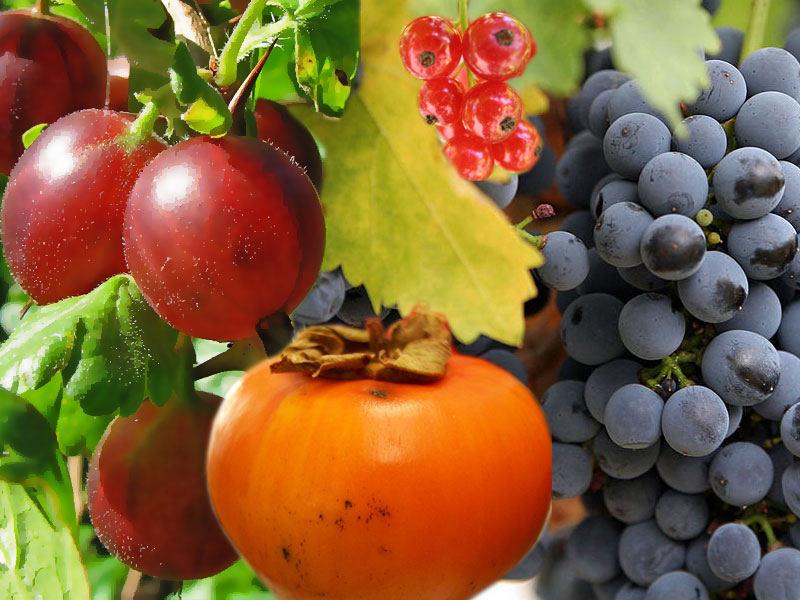 Pravé plody: Peckovice
Švestka, třešeň, višeň, broskev, meruňka 
Řez broskví
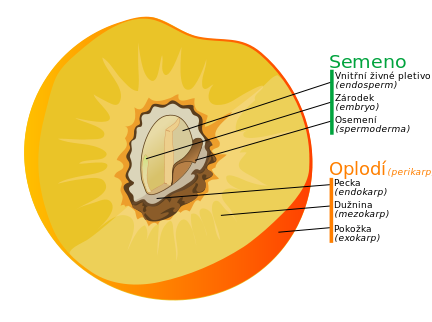 Pravé plody: Nažka
Nažka ledvinovníku západního: Kešu ořech
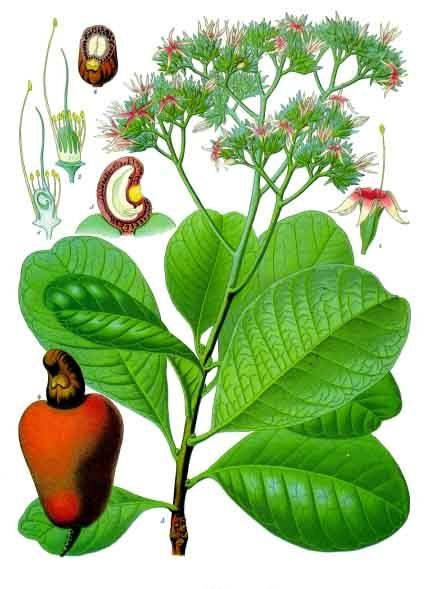 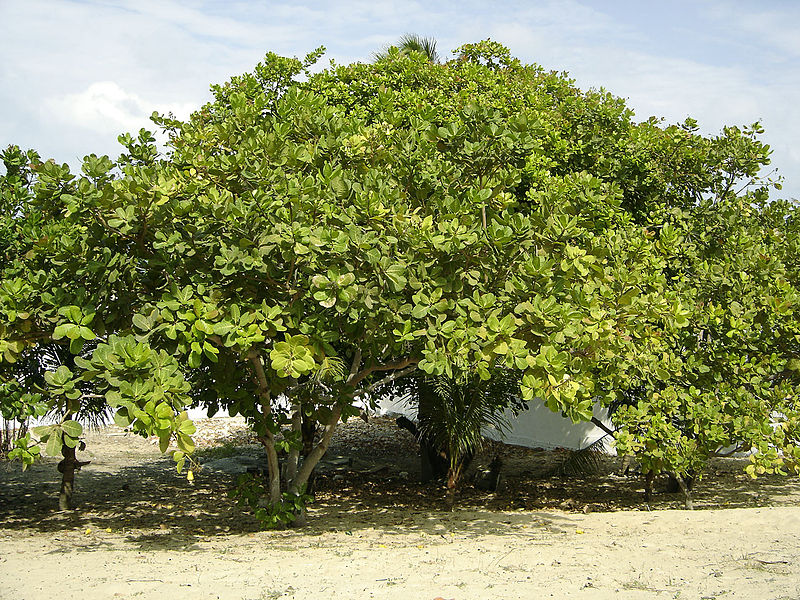 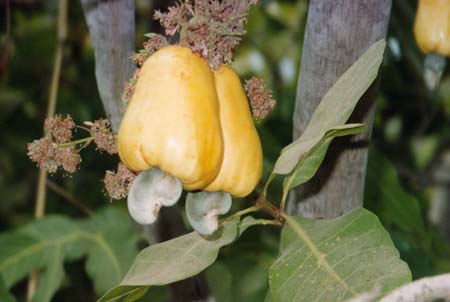 Pravé plody: Lusk
Luštěniny: Především bobovité rostliny – fazole, hrách, čočka, ale i jetel 
Arašídy (plody podzemnice olejné) jsou také lusky!
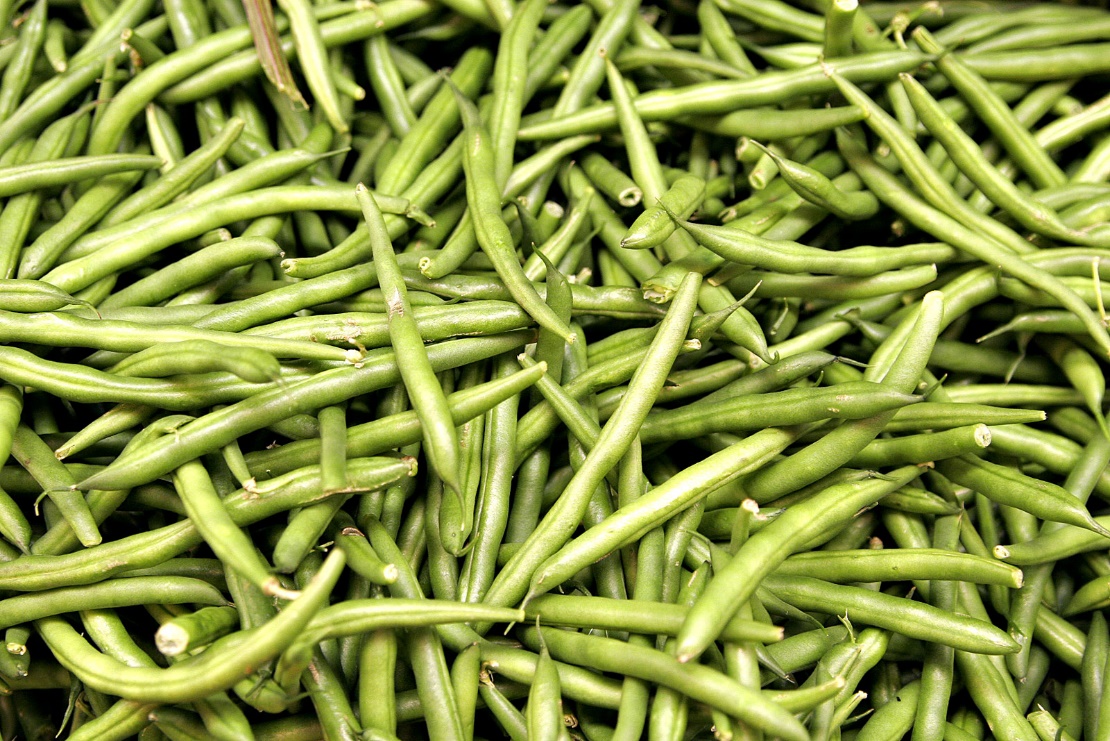 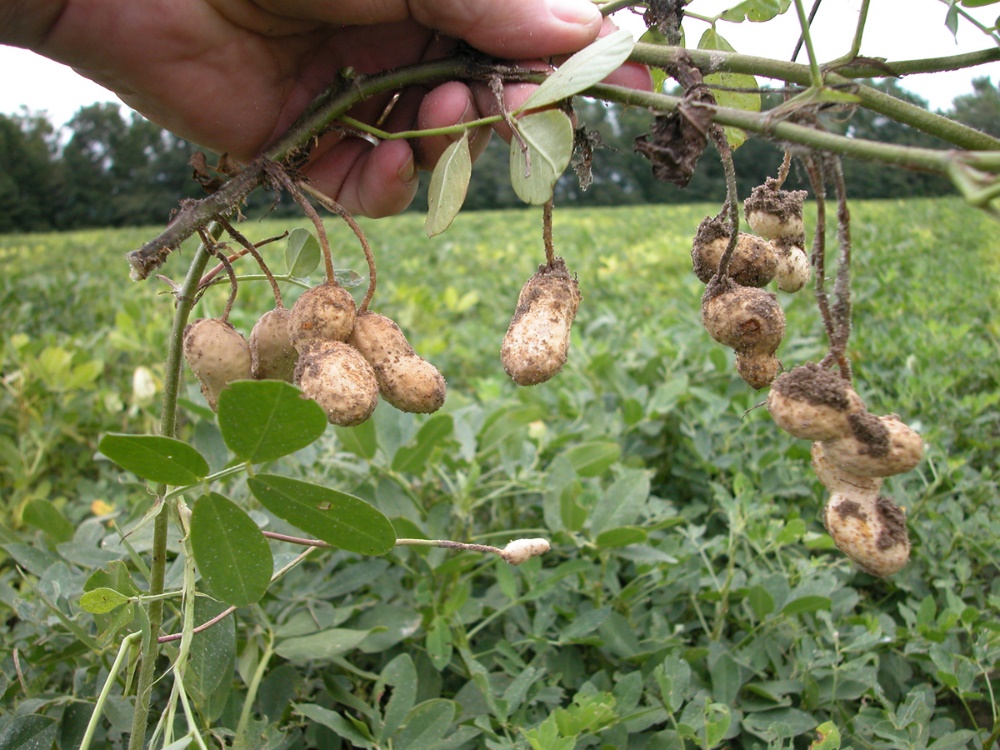 Nepravé plody: Malvice
Malvice = dužnatý, nepukavý plod, vzniká přeměnou plodolistů v květu  
Jablko, hruška, jeřáb, hloh, mišpule, kdoule… 
Kdouloň obecná
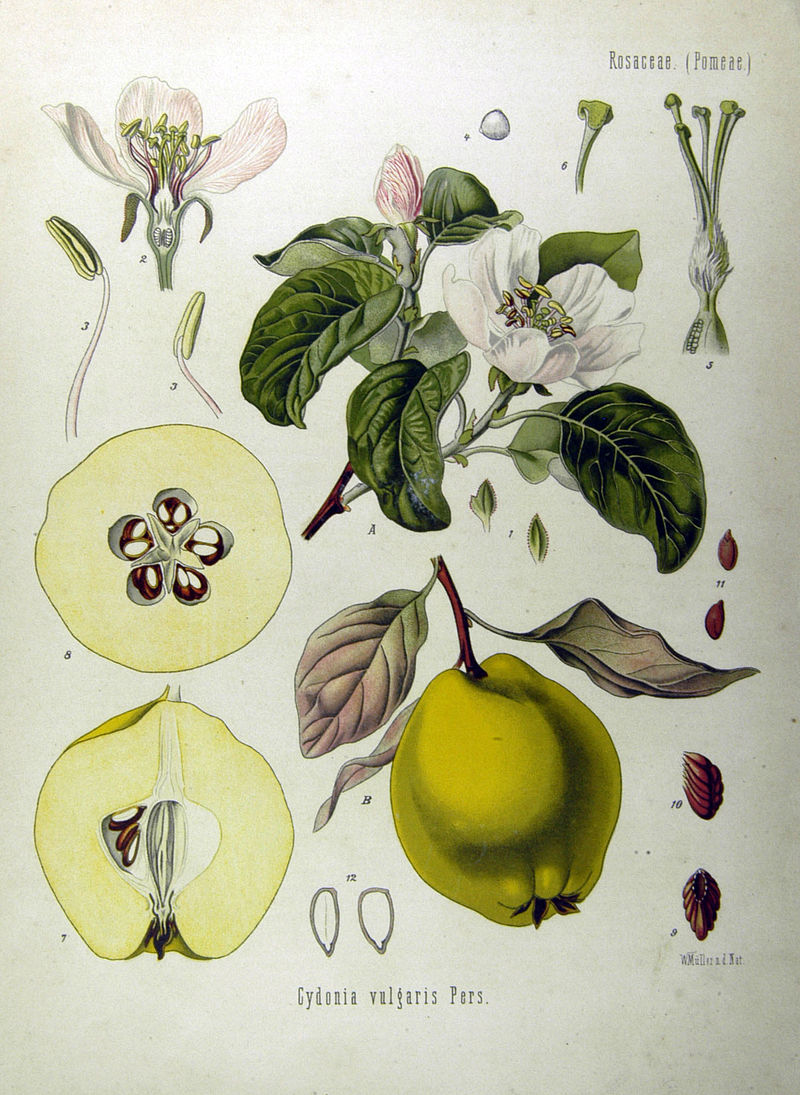 Nepravé plody: Souplodí
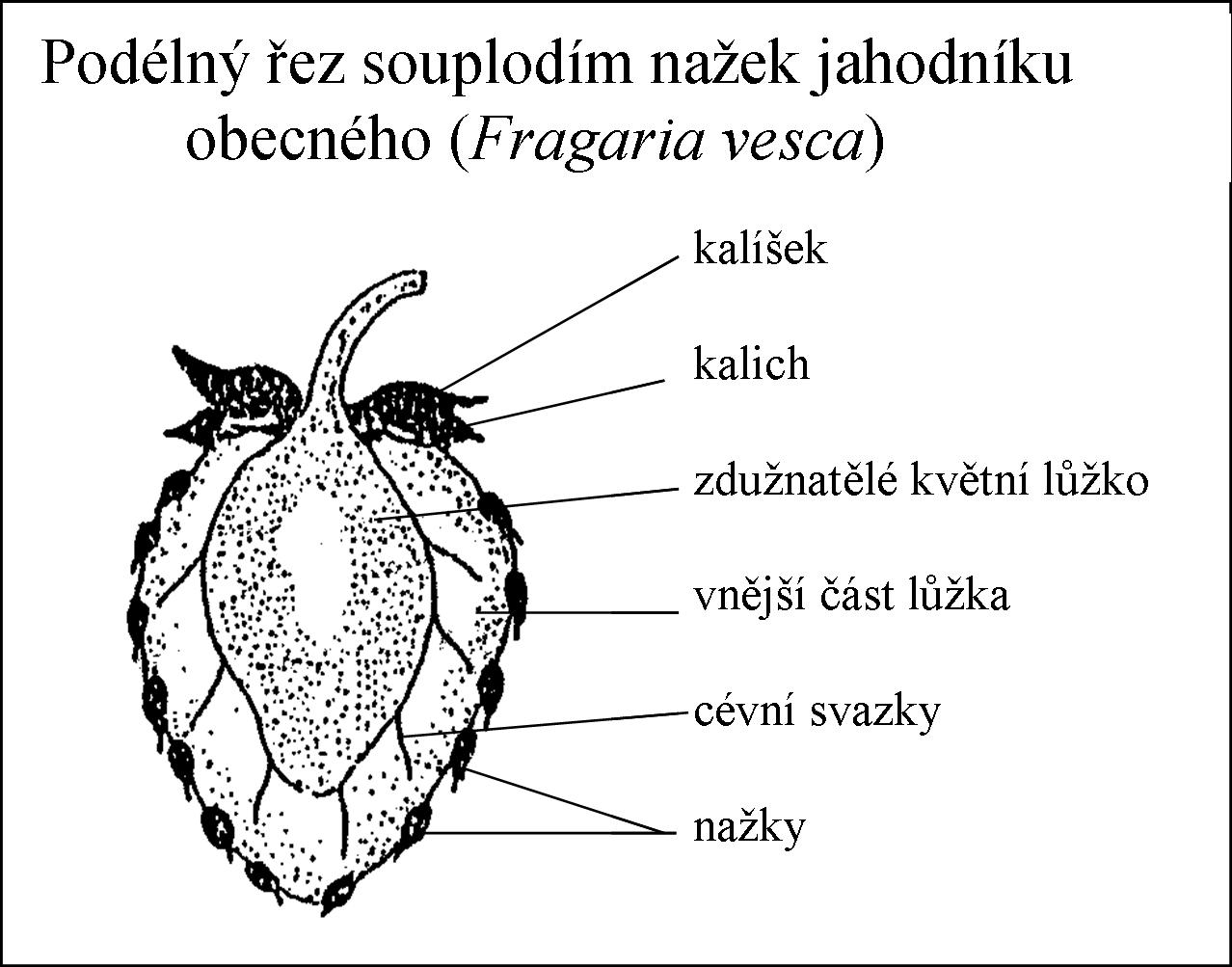 Souplodí: Maliny, ostružiny, ale i jahody
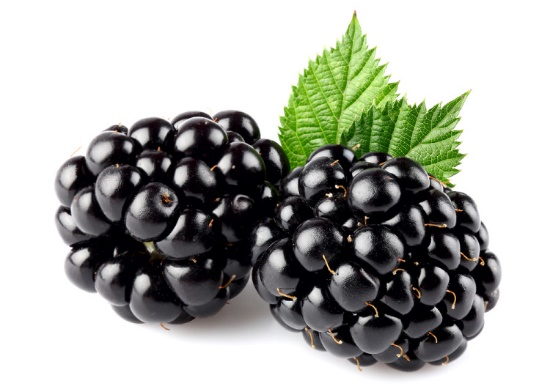 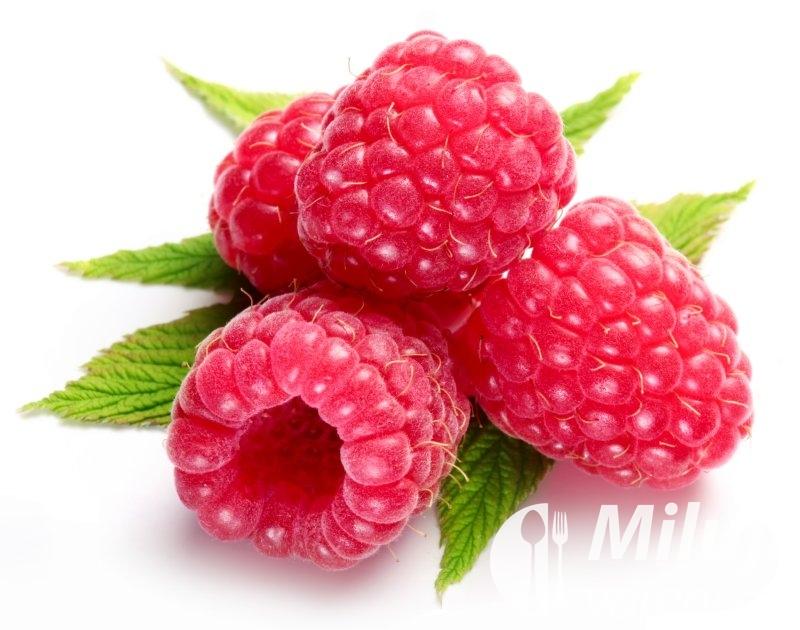 Nepravé plody: Hesperidium
Citrusové plody, modifikovaná bobule
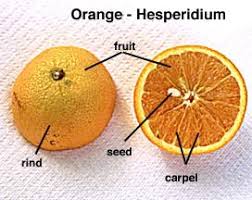 Videa
Paměť stromů: Slovanská lípa a germánský dub (18 minut) 
https://www.youtube.com/watch?v=3xHclTwuCP4 
Nedej se: Za brouky na stromy (25 minut) 
http://www.ceskatelevize.cz/porady/1095913550-nedej-se/415235100161008-za-brouky-na-stromy   
Hobby naší doby: Okrasné jehličnany (5 minut) 
http://www.ceskatelevize.cz/ivysilani/10314241266-hobby-nasi-doby/216562223000031/obsah/501355-okrasne-jehlicnany  
Utajený svět fytoplanktonu (5 minut) 
http://www.ceskatelevize.cz/porady/10121359557-port/400-utajeny-svet-fytoplanktonu/video/ 
Aleje jako součást české krajiny (28 minut) 
http://www.ceskatelevize.cz/porady/10140177481-aleje-jako-soucast-nasi-krajiny/
Videa
Fotosyntéza (Nezkreslená věda; 9 minut) 
https://www.youtube.com/watch?v=zxhgNmaCVAM&feature=youtu.be 

Geneticky modifikované organismy (Nezkreslená věda; 8 minut) 
https://www.youtube.com/watch?v=aCm6gXlua48&feature=youtu.be
Použité zdroje
Hančová, H., Vlková, M.: Biologie v kostce, Fragment, Praha 2008 
Stockleyová, C.: Ilustrovaná encyklopedie biologie 
Hoffmann, J.: Biochemie (prezentace pro výuku ZPV, předchozí roky) 
http://cs.wikipedia.org 
http://en.wikipedia.org 
http://biologie.webz.cz 
http://www.nasestromy.cz 
http://www.biomach.cz 
Google Images